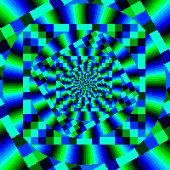 Estatística aplicadaa ensaios clínicos
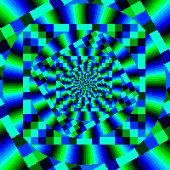 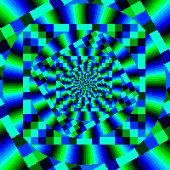 RAL - 5838
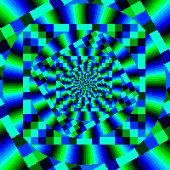 Luís Vicente Garcia
lvgarcia@fmrp.usp.br
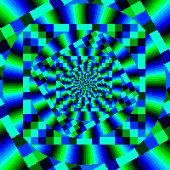 Faculdade de Medicina de Ribeirão Preto
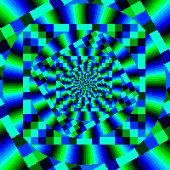 Estatística aplicadaa ensaios clínicos
aula 7
O caminho só existe quando você passa
Skank
Variável aleatória
possui resultados ou valores que tendem a variar
 de uma observação para outra em razão de
fatores relacionados com a chance
representa um valor numérico associado
a cada um dos resultados
de um experimento probabilístico
Quando uma variável tem resultados
 ou valores que tendem a variar de
 uma observação para outra em razão
de fatores relacionados com
 a chance ela recebe o nome de
Variável aleatória
Variável aleatória
discreta
contínua
contagens
qualquer valor de
determinado intervalo
Distribuição de
Probabilidades
é uma distribuição de frequências 
 para os resultados de um espaço amostral
as frequências são relativas ou probabilidades
Distribuição de
Probabilidades
Mostra a proporção das vezes que a 
variável aleatória tende a assumir 
cada um dos diversos valores
Distribuição de
Probabilidades
número de caras em duas jogadas de uma moeda
Resultado

CC
CK
KC
KK
PROB.

1/4
1/4
1/4
1/4
Nº CARAS

0
1
1
2
P(x)

0,25
0,25
0,25
0,25
VALOR DE V.A.

0
1
1
2
0,75
P(x)
0,50
0,25
0
1
2
número de caras em duas jogadas de uma moeda
Distribuição de
Probabilidades
é uma distribuição de frequências
 para os resultados de um espaço amostral
as frequências são relativas ou probabilidades
Distribuição de
Probabilidades
Exemplo: feriadão na praia
P (chover) = 40%
P (não chover) = 60%
dia 1
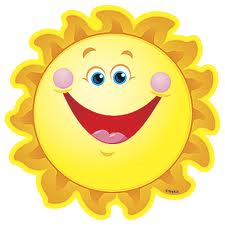 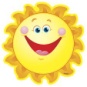 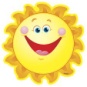 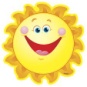 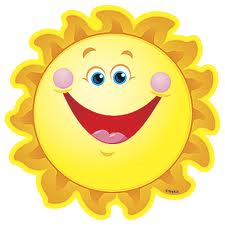 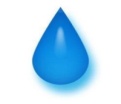 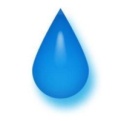 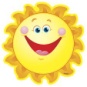 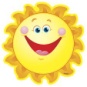 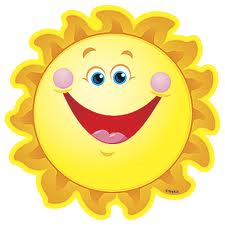 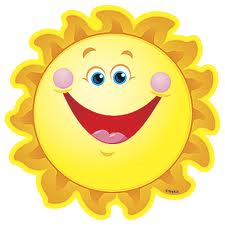 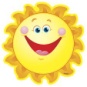 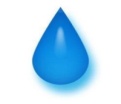 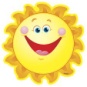 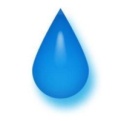 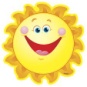 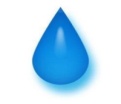 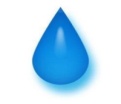 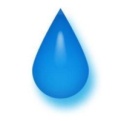 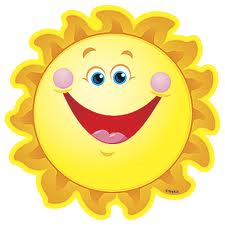 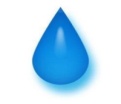 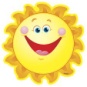 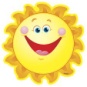 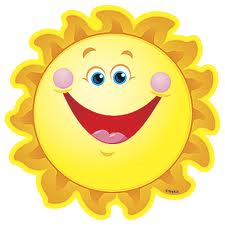 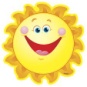 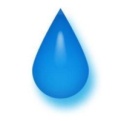 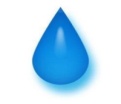 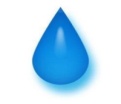 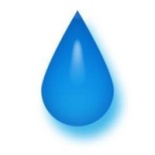 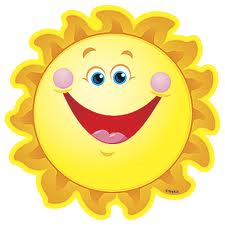 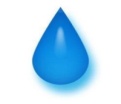 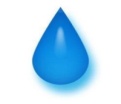 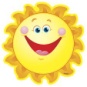 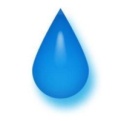 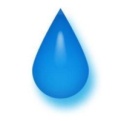 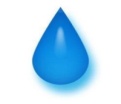 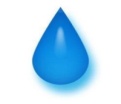 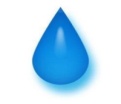 dia 2
dia 3
chover = 40%
não chover = 60%
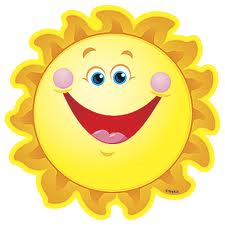 0,6x0,6x0,6
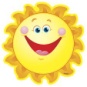 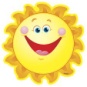 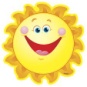 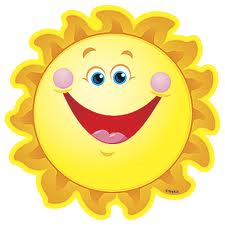 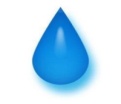 0,6x0,6x0,4
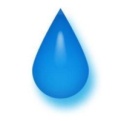 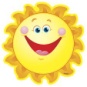 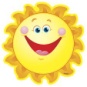 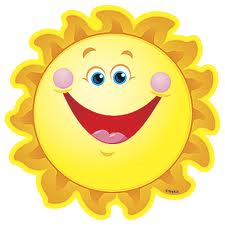 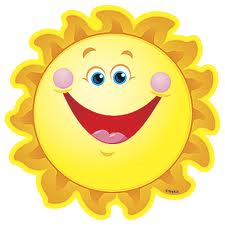 0,6x0,4x0,6
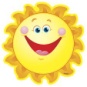 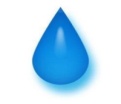 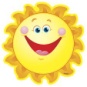 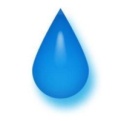 0,6x0,4x0,4
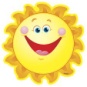 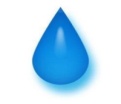 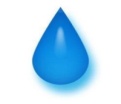 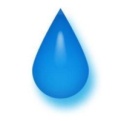 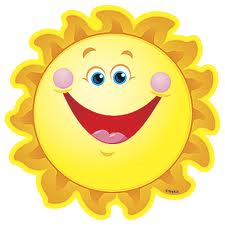 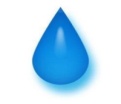 0,4x0,6x0,6
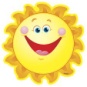 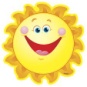 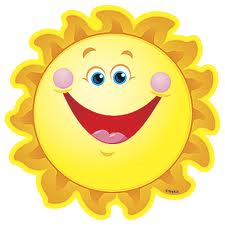 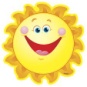 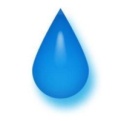 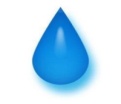 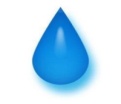 0,4x0,6x0,4
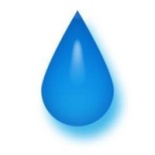 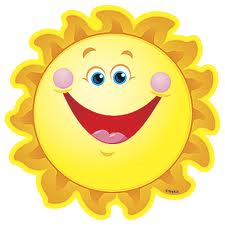 0,4x0,4x0,6
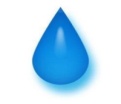 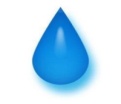 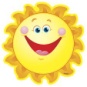 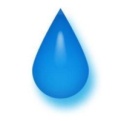 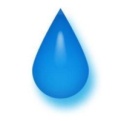 0,4x0,4x0,4
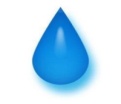 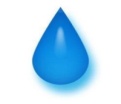 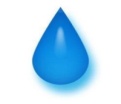 dia 2
dia 3
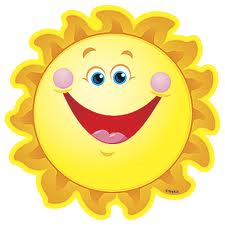 zero
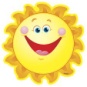 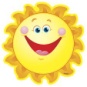 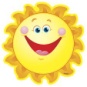 0,216
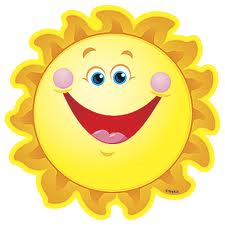 1
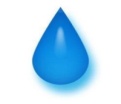 0,144
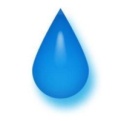 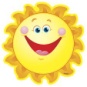 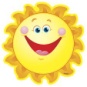 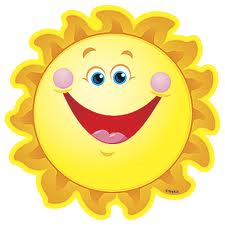 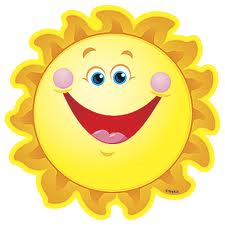 0,144
1
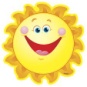 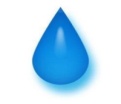 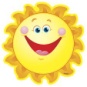 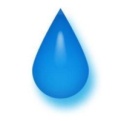 2
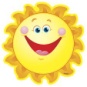 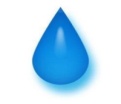 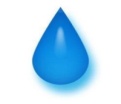 0,096
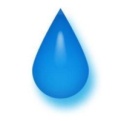 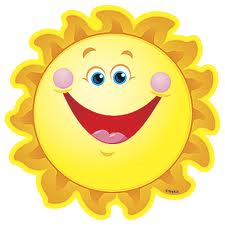 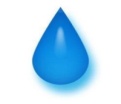 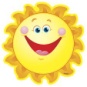 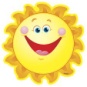 1
0,144
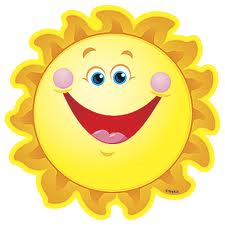 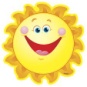 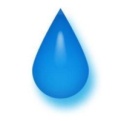 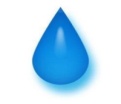 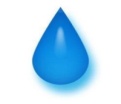 2
0,096
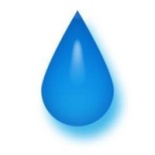 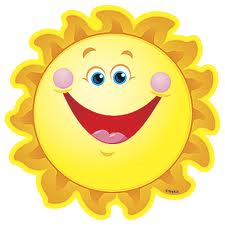 0,096
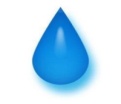 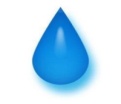 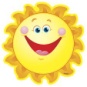 2
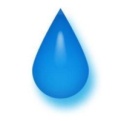 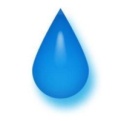 0,064
3
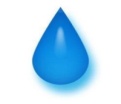 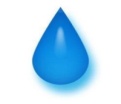 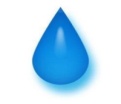 dias com chuva
0,216
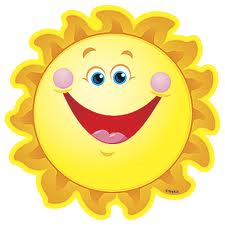 zero
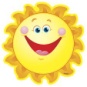 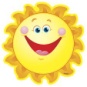 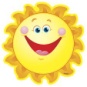 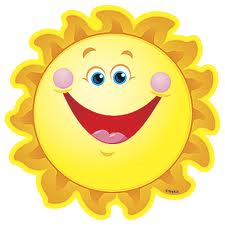 0,144
1
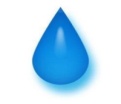 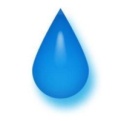 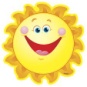 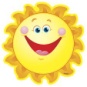 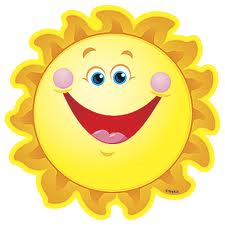 0,144
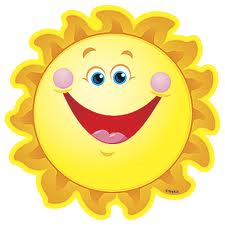 1
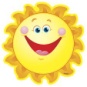 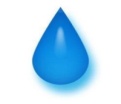 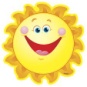 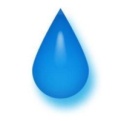 0,096
2
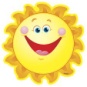 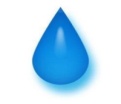 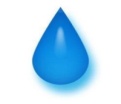 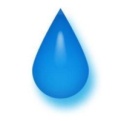 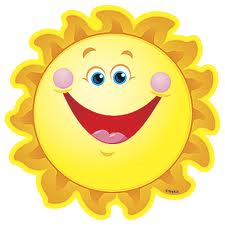 0,144
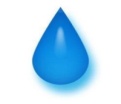 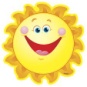 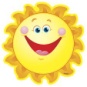 1
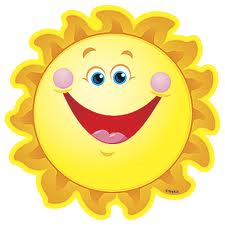 0,096
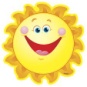 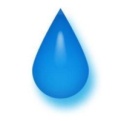 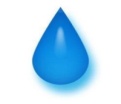 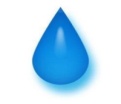 2
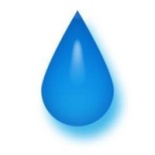 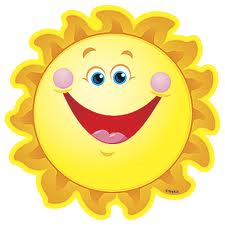 0,096
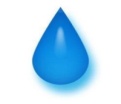 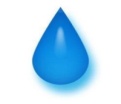 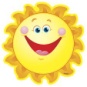 2
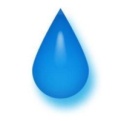 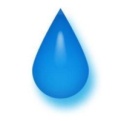 0,064
3
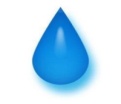 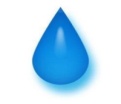 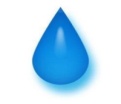 distribuição de probabilidade
0,064
6,4
distribuição de probabilidade
discreta
uniforme
Bernoulli
binomial
geométrica
Poisson
distribuição de
probabilidade
variável
aleatória
contínua
uniforme
normal
exponencial
distribuição de probabilidade
Discretas
uniforme
Bernoulli
Binomial
geométrica
Poisson
distribuição discretas de probabilidade
x = número de respostas corretas
x = número de chegadas pontuais
x = número de pontos feitos num jogo
distribuição discreta de probabilidade
Uma distribuição discreta de probabilidade enumera cada valor possível da variável aleatória, bem como sua probabilidade.
distribuição discreta de probabilidade
número de filhos em cada família
distribuição discreta de probabilidade
Propriedades
Cada probabilidade precisa estar entre 0 e 1, inclusive. 


   A soma de todas as probabilidades é 1.
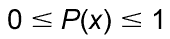 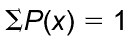 Histograma de probabilidade
0
,
4
3
5
0,
4
0
0
,
3
5
5
0,
3
0
0
,
2
0
6
0
,
0
0
4
Número de filhos
P(x)
0,
2
0
0,
1
0
0
0
1
2
3
x
0
1
2
3
distribuição discreta
A média
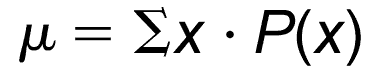 A variância
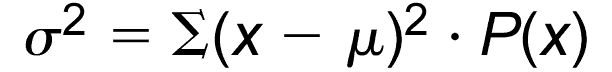 O desvio padrão
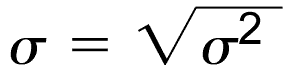 média
Calcule a média:
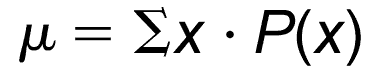 Multiplique cada valor por sua probabilidade. Some os produtos.
O valor esperado (a média) é de 1,763 FILHOS.
variância e desvio-padrão
A média é de 1,763 FILHOS.
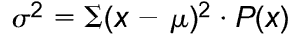 μ
μ
P(x)
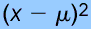 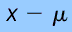 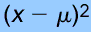 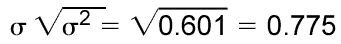 variância
0,775
0,661
O desvio padrão é de 0,775 FILHOS.
distribuição binomial
Características
O número de tentativas é fixo (n).
As n tentativas são independentes e repetidas em condições idênticas.
Para cada tentativa há dois resultados possíveis,S = sucesso ou F = fracasso.
distribuição binomial
Características
A probabilidade de sucesso numa tentativa única é p.   P(S) = p 
    A probabilidade de fracasso é q.   P(F) =q, onde p + q = 1
O problema central está em determinar a probabilidade de x sucessos em n tentativas, sendo x = 0 ou 1 ou 2 … n.
A variável aleatória x é uma contagemdo número de sucessos em n tentativas.
Experimentos binomiais
convites para balada
sexta-feira à tarde
prova na segunda
Prova:
3 questões
5 alternativas cada
acerto mínimo = 2
teste
1 – Importante Primeiro Ministro da China – Mao Tsé:
c) Ting
e) Tung
a) Tang
b) Teng
d) Tong
2 – Importante cidade do oriente – Bag_ _:
c) di
e) du
a) dá
b) dé
d) dó
3 – Média é:
d) Soma dos valores/número valores
a) Leite + café
e) puxa-saquismo
b) Leite + açúcar
c) valores extremos/2
Probabilidades binomiais
P de 2 questões em três (5 alternativas)
CCC
CCE
CEC
ECC
CEE
ECE
EEC
EEE
P (acerto) = 0,2
P (erro) = 0,8
0,512
0,384
0,096
0,008
P(x=3) = P(3 certas) = 0,23 =  0,008
P(x=2) = P(2 certas) = 3 x 0,22 x 0,8 = 0,096
P(x=1) = P(1 certa) = 3 x 0,2 x 0,82 = 0,384
P(x=0) = P(0 certa) = 0,83= 0,512
Probabilidades binomiais
P de 2 questões em três (5 alternativas)
CCC
CCE
CEC
ECC
CEE
ECE
EEC
EEE
P (acerto) = 0,2
P (erro) = 0,8
0,512
0,384
0,096
0,008
0,104
Resultados do teste
número de questões corretas = X
Por que esse foi um experimento binomial?

Quais são os valores de n, p e q?

Quais são os valores possíveis de x?
Um teste de múltipla escolha tem 5 questões, cada qual com cinco alternativas, uma delas correta. Você quer saber qual a probabilidade de ‘chutar’ certo em exatamente 3 questões.
Determine n, p, q e x.
n = 5
p = 1/5
q = 4/5
x = 3
Um médico lhe diz que certa cirurgia é bem-sucedida em 80% das vezes. Se a cirurgia for realizada sete vezes, determine a probabilidade de ser bem-sucedida em exatamente seis. Determine n, p, q e x.
q = 0,20
n = 7
p = 0,80
x = 6
distribuição binomial
a probabilidade de ocorrerem exatamente x sucessos em n tentativas é de:
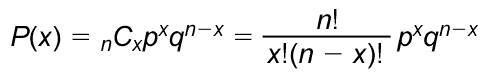 distribuição binomial
Teste  com cinco questões e quatro alternativas
calcular a probabilidade de alguém não acertar nenhuma questão, exatamente uma, duas, três, quatro ou todas as cinco questões do teste.
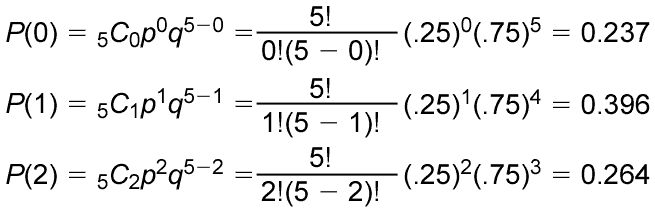 (0,25)0 (0,75)5 = 0,237
(0,25)1 (0,75)4 = 0,396
(0,25)2 (0,75)3 = 0,264
P(3) = 0,088
P(4) = 0,015
P(5) = 0,001
distribuição binomial
0,
3
9
6
0,
2
9
4
0,
2
3
7
0,
0
8
8
0,
0
1
5
0
0
1
x	P(x)
0	0,237
1	0,396
2	0,264
3	0,088
4	0,015
5	0,001
Histograma binomial
0,
4
0
0,
3
0
0,
2
0
0,
1
0
0,
0
0
1
2
3
4
5
x
[Speaker Notes: Discuss the areas of each rectangle and the connection to the probability the particular random variable occurs.]
parâmetros para um experimento binomial
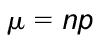 Média:

Variância: 

Desvio padrão:
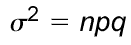 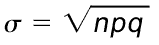 [Speaker Notes: Have students compare these answers to the ones obtained from the general formula.]
parâmetros para um experimento binomial
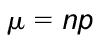 Média:

Variância: 

Desvio padrão:
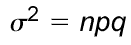 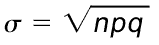 1,25
5(0,25)
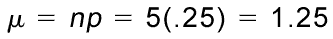 0,9375
5(0,25)(0,75)
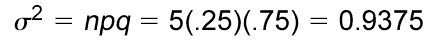 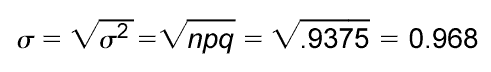 0,968
0,9375
[Speaker Notes: Have students compare these answers to the ones obtained from the general formula.]
distribuição geométrica
distribuição geométrica é uma distribuição discreta de probabilidade da variável aleatória x com as seguintes condições:
A tentativa é repetida até que o sucesso ocorra.
As sucessivas tentativas são independentes entre si.
A probabilidade de sucesso é a mesma a cada tentativa
A probabilidade de que o primeiro sucesso ocorra na tentativa número x é: P(x) = (q)x – 1p
, onde q = 1 – p.
distribuição geométrica
Segundo uma pesquisa de mercado, a probabilidade de que cada pessoa que entra em determinada loja faça uma compra é de 0,30.
A probabilidade de que a primeira compra seja feita pela primeira pessoa que entrar na loja é de 0,30. Ou seja: P(1) = 0,30.

 A probabilidade de que a primeira compra seja feita pela segunda pessoa que entrar na loja é de (0,70) (0,30).Logo, P(2) = (0,70) (0,30) = 0,21.

 A probabilidade de que a primeira compra seja feita pela terceira pessoa que entrar na loja é de (0,70)(0,70)(0,30).Logo, P(3) = (0,70) (0,70) (0,30) = 0,147.
A probabilidade de que a primeira compra seja feita pela pessoa número x é de P(x) = (0,70)x – 4(0,30)
distribuição geométrica
Um fabricante de cereais colocou uma peça premiada nas embalagens de seu produto. A probabilidade de ganhar um prêmio é de um para quatro. Determine a probabilidade de que você:
a) ganhe seu primeiro prêmio na quarta compra;

b) ganhe seu primeiro prêmio na segunda ou terceira compra;



c) não ganhe nenhum prêmio nas quatro primeiras compras.
P(4) = (0,75)3 . (0,25) = 0,1055
P(2) = (0,75)1(0,25) = 0,1875  e 
P(3) = (0,75)2(0,25) = 0,1406
Logo, P(2 ou 3) = 0,1875 + 0,1406 = 0,3281
1 – (P(1) + P(2) + P(3) + P(4))
1 – ( 0,25 + 0,1875 + 0,1406 + 0,1055) 
= 1 – 0,6836 = 0,3164
distribuição de Poisson
A distribuição de Poisson é uma distribuição discreta de probabilidade de uma variável aleatória x com as seguintes condições:
1. O experimento consiste em contar o número de vezes, x, que um evento ocorre num intervalo de tempo, área ou espaço.
2. A probabilidade de que o evento ocorra é a mesma em cada intervalo.
3. O número de ocorrências em um intervalo independe do número de ocorrências em outro.
A probabilidade de exatamente x ocorrências em um intervalo é
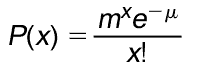 e é um número irracional aproximadamente igual a 2,71828.
 é o número médio de ocorrências por intervalo.
distribuição de Poisson
Estima-se que, em todo o mundo, os tubarões matem dez pessoas por ano. Determine a probabilidade:
a) de que três pessoas sejam mortas por tubarões este ano


b) de que duas ou três pessoas sejam mortas por tubarões este ano
(2,71828)–10
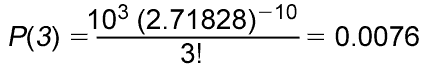 0,0076
(2,71828)–10
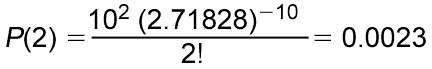 0,0023
P(3) = 0,0076
P(2 ou 3) = 0,0023 + 0,0076 = 0,0099
distribuição de probabilidade
Contínuas
uniforme
Normal
Exponencial
distribuição de probabilidade
CONTÍNUAS
Uniforme
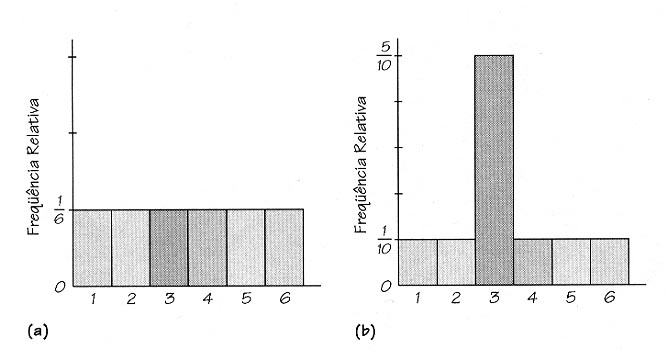 x
distribuição de probabilidade
CONTÍNUAS
Normal
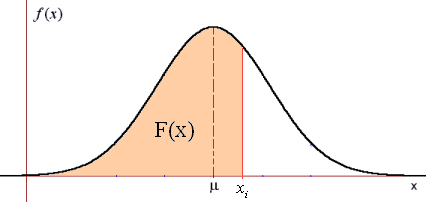 distribuição de probabilidade
CONTÍNUAS
Exponencial
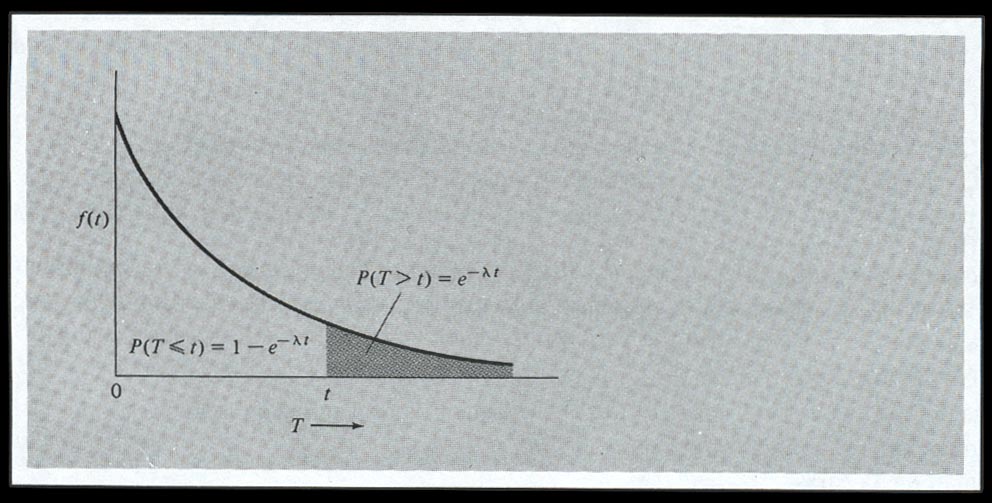 Teorema de Chebychev
A proporção (ou fração) de qualquer 
conjunto de dados a menos
de k desvios-padrão a contar da média 
é sempre
ao menos 1 – 1/K2
K é um número positivo maior do que 1
Teorema de Chebychev
Consequências para k = 2 e k = 3
Ao menos ¾ (75%) de todos
 os valores estão
no intervalo entre –2 e +2 desvios-padrão
Teorema de Chebychev
Consequências para k = 2 e k = 3
Ao menos 8/9 (89%) de todos
 os valores estão
no intervalo entre –3 e +3 desvios-padrão
curva normal
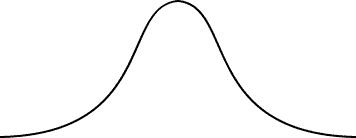 x
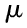 Suas média, mediana e moda são iguais.
Tem forma de sino e é simétrica em torno da média.
A área total sob a curva é de 100%.
curva normal
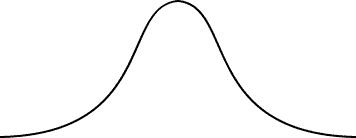 Ponto de inflexão
Ponto de inflexão
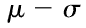 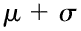 x
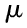 À medida que a curva se afasta da média, aproxima-se cada vez mais do eixo x, mas nunca o toca.
Os pontos em que a curvatura muda são chamados pontos de inflexão. O gráfico curva-se para baixo entre os pontos de inflexão e, para cima, à esquerda e à direita deles.
Médias e desvios-padrão
Curvas com médias diferentes e o mesmo desvio padrão
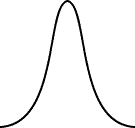 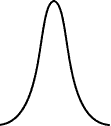 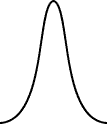 10
11
12
13
14
15
16
17
18
19
20
Curvas com médias diferentes e desvios padrão diferentes
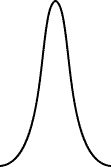 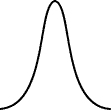 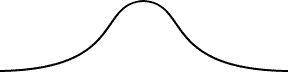 9
10
11
12
13
14
15
16
17
18
19
20
21
22
Regra Empírica
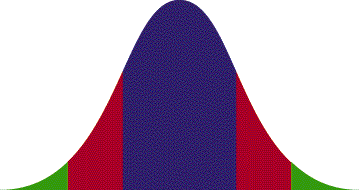 68%
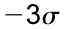 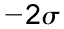 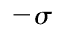 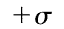 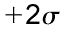 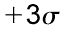 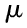 a área entre (– 1dp) e (+1dp) é de
cerca de 68%
Regra Empírica
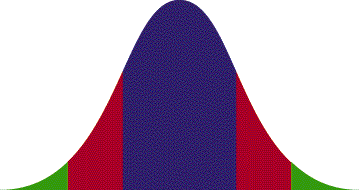 95
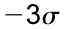 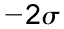 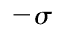 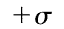 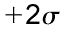 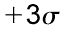 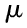 a área entre (– 2dp) e (+2dp) é de
cerca de 95%
Regra Empírica
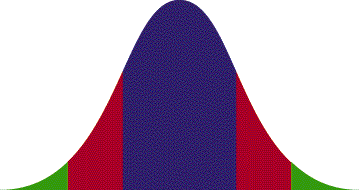 99%
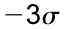 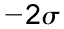 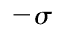 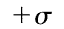 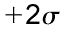 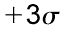 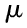 a área entre (– 3dp) e (+3dp) é de
cerca de 99,7%
A distribuição normal padrão
A distribuição normal padrão tem média 0 e desvio padrão de 1.
Se usar escores z, você pode transformar qualquer distribuição normal numa distribuição normal padrão.
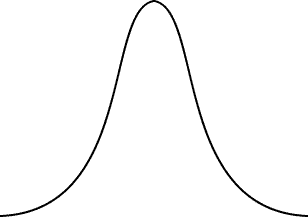 z
–4
–3
–2
–1
0
1
2
3
4
Larson/Farber Ch 5
61
QI
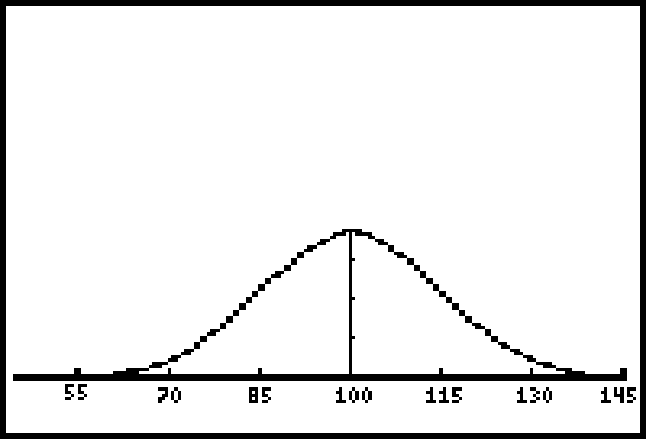 QI masculino:dp = 10
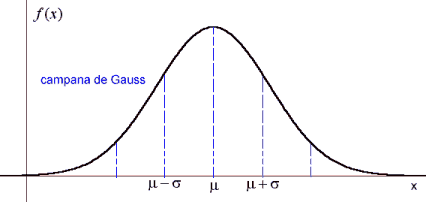 70
80
90
100
110
120
130
68%
QI masculino:dp = 10
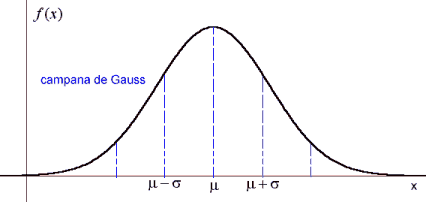 70
80
90
100
110
120
130
95%
QI masculino:dp = 10
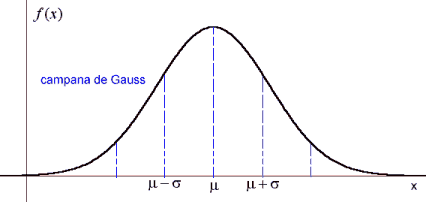 70
80
90
100
110
120
130
99%
QI FEMININO:dp = 5
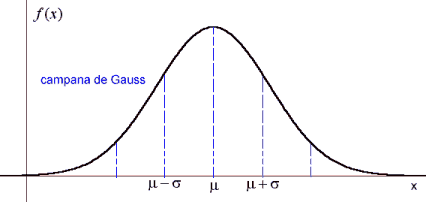 75
90
95
100
105
110
115
68%
QI FEMININO:dp = 5
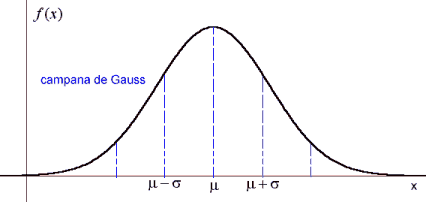 75
90
95
100
105
110
115
95%
QI FEMININO:dp = 5
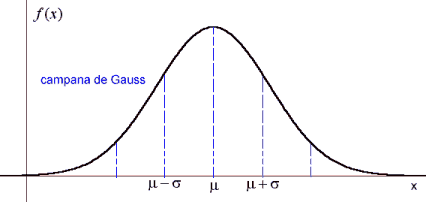 75
90
95
100
105
110
115
99%
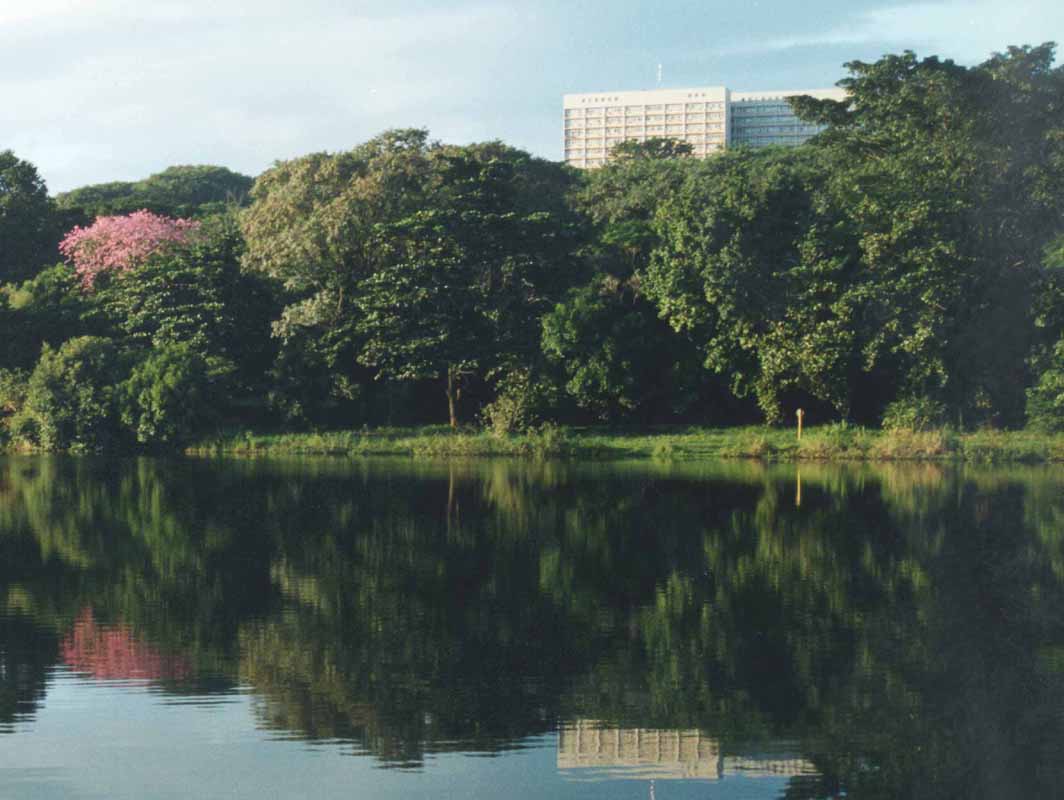